แนวปฏิบัติการบันทึกการซ่อมแซมสินทรัพย์ถาวรในระบบ AX
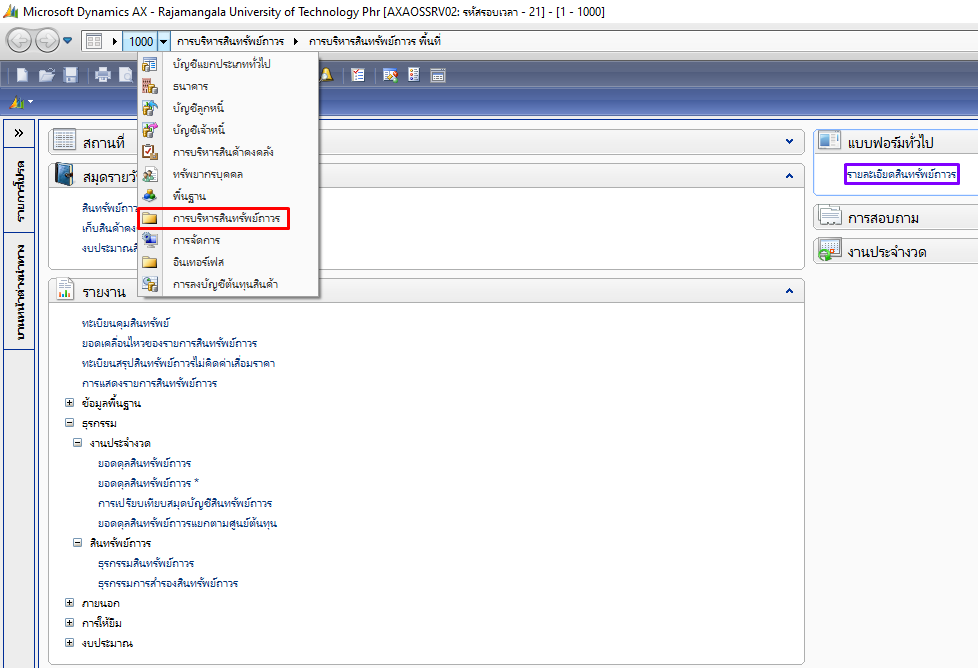 เข้าโปรแกรม Microsoft Dynamic AX เลือกการบริหารสินทรัพย์ถาวร
เข้าไปที่รายละเอียดสินทรัพย์ถาวร
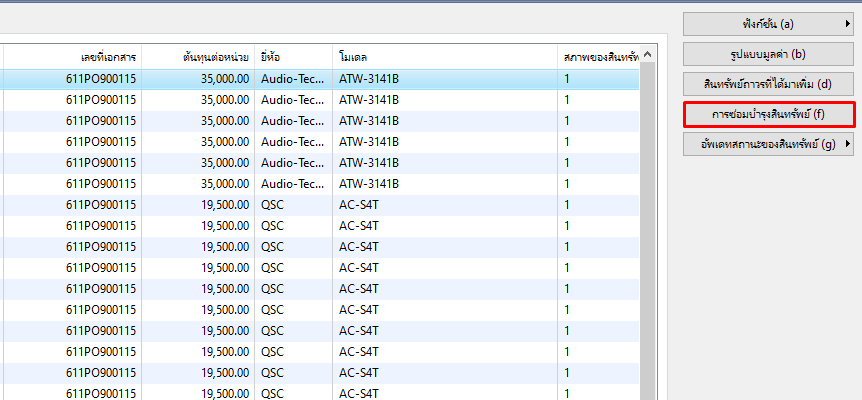 ไปที่สินทรัพย์ถาวรที่ต้องการบันทึก
เลือกการซ่อมบำรุงสินทรัพย์
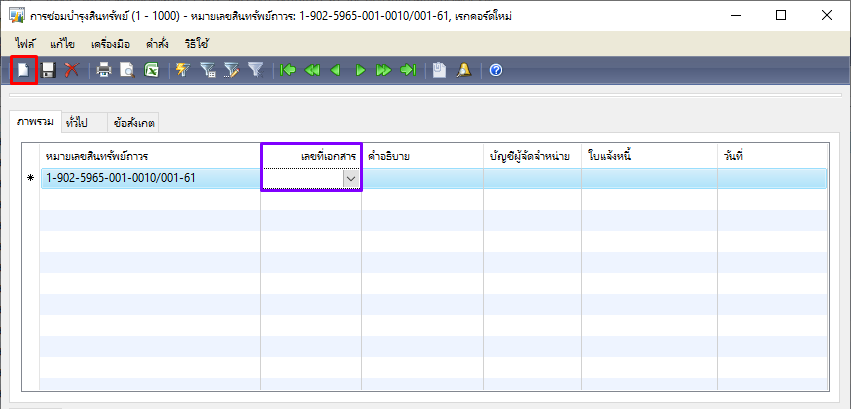 กด     เพื่อเพิ่มรายการ
ใส่เลขที่เอกสารงานซ่อม
หากไม่มีเลขที่เอกสารเนื่องจากวงเงินต่ำกว่า 5,000 ให้ใส่รายละเอียดในช่องคำอธิบาย
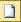